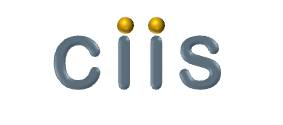 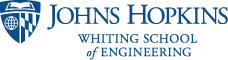 DICOM in Dart (DCMiD)
Project 13
Damish Shah    Danielle Tinio
Mentor: Dr. James Philbin
[Speaker Notes: center for biomedical and imaging informatics
department of radiology]
Topic and Goal
Determine the feasibility of using binary DICOM for building browser based medical imaging applications

Method: 
Design and implement a DICOM editor that reads and writes binary DICOM and displays it using HTML5, CSS3 and the Dart programming language. 
Test performance by reading, displaying and writing DICOM studies in binary format.
Goal: Read and display imaging studies in less than 3 seconds.
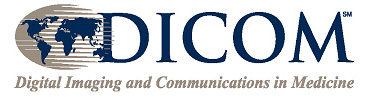 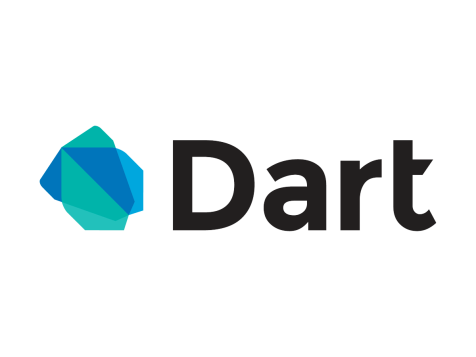 Dependencies
Access to our mentor
Computer to write code
Bitbucket to share code
Dart & DICOM Reference Information
Access to DICOM Test Data
DICOM Review
Dataset
list of
Attributes
other datatypes
Ex/ stringList, decimalList, Bulkdata Reference
each item contains
can be
Sequence
list of
Items
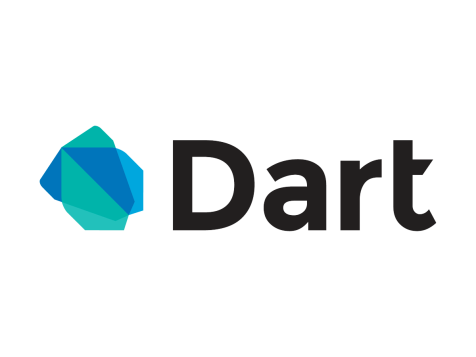 define members whose body returns a single expression
bobLikes() => isDeepFried || (hasPieCrust && !vegan);

‘?’ can be used in place of “if-else” statements
a = condition ? b: c

Function expressions
var  names = people.map((person) => person.name);

Underscores for private methods and variables
int _test;

Getters and setters
int get test => this._test;
void set test (int value) {	this._test = value;}
* Example code from https://www.dartlang.org/articles/style-guide/
Work To Date
Our parsing and writing is functional
Binary parsers
String parsers
Data structure
Created classes
DateTime  to override Dart’s DateTime class
Needed to write more accurate time
Write Output
Validating parsers with testing
Developing the basic skeleton of UI for end-point user
Example code
Binary data is being stored as ByteData in our ByteBuffer class
Bytedata has a lot of built in functions for binary data types, int in general
int getInt8
Int getUint32
int readUint8() {
    var val = _bd.getUint8(_chkRdIdx(_rdIdx));
    _rdIdx += _int8Size;
    return val;
 }
* Example code from our bytebuf.dart class
*_bd is the internal ByteData representation of our binary data.
Future
Give values when it becomes available
Do not have to parse in time with everything else
Asynchronous model for functions doing potentially expensive work
static readFile(File file) {
    Future handler = file.readAsBytes();
    handler.then((Uint8List bytes) {
      return new ByteBuf.fromBytes(bytes);
    });
 }
*Example code from our bytebuf.dart class:
Problems
Updating our code outline as we learn more about Dart
We have found better ways to structure our code and have been forced to redo pieces of it.
Parsers have not been affected, but how we handle input and the underlying data structure has had to be rewritten.
As a result, the tests have to be updated as the methods are reorganized and optimized
Complete validation of output can be formally done once the parsers are finalized using unit tests
void main() {
  test('Addition test', () {
    expect(2 + 2 == 4, isTrue);
  });
}
4 PASSED, 1 FAILED, 0 ERRORS
What we plan to do
To continue toward our maximum deliverables, we chose to split the upcoming tasks
Optimize parsers (Damish)
Validate the most recent version of code (Both)
Finish the user interface (Danielle)
Continue our current frequency of meetings
Monday and Thursday at 9:30 with our mentor
Sunday, Monday, Wednesday, Friday at 10:00 as a team
Deliverables
Minimum deliverables (March 20) → (April 5)
Read and display DICOM in a browser and then write it
Build a test program that compares input and output to validate correctness (in progress)
Create unit tests for each class (in progress)
Expected deliverables (April 3) → (April 8)
Display a work list of studies of n patients (in progress)
Display patient as collapse/expand tree for study information model (in progress)
Maximum deliverables (May 1) 
Display images
Add overlay information (abandoned due to time)
Edit metadata
Encrypt and decrypt studies using AES (GCM) using an encryption framework created at Hopkins Security Institute → (Summer 2014)
[Speaker Notes: Read from file into data structure
Display in html5 without images
Write it out to separate file
validate]
Updated Project Plan
February 20: Have project proposal finished and all of the programming planned and reviewed by Dr. Philbin
March 6: Read input (parse)
March 20 → April 5: Write and validate output
April 3 →  April 8: HTML5/CSS3 display metadata
May 1: Display images
May 9: Final Poster Presentation
Questions?